RPC FO –Z USC to UXCA pictorial guide
Andres and Ian
24 Aug 2020
Start point
USC
Underneath S1 F03
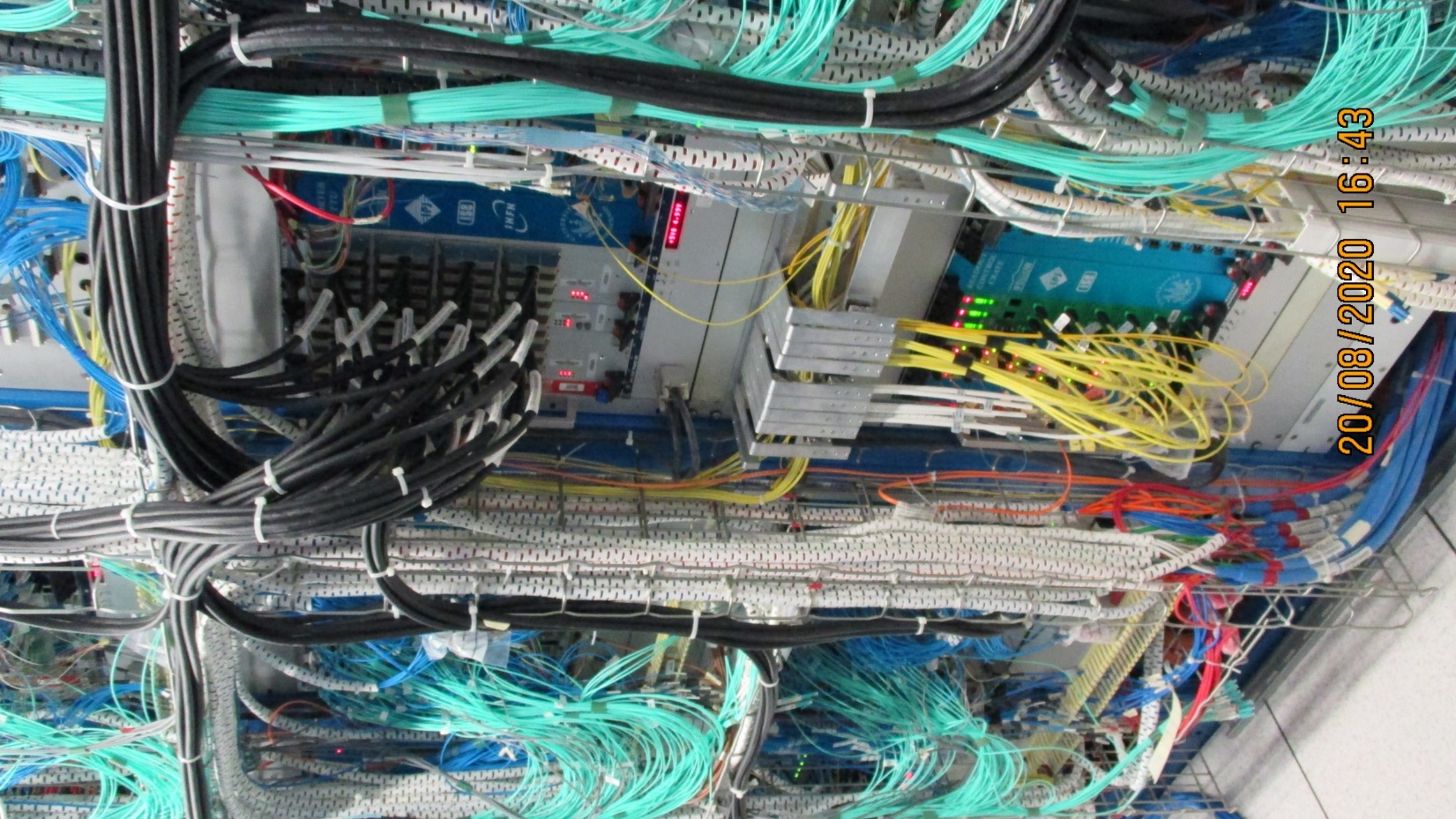 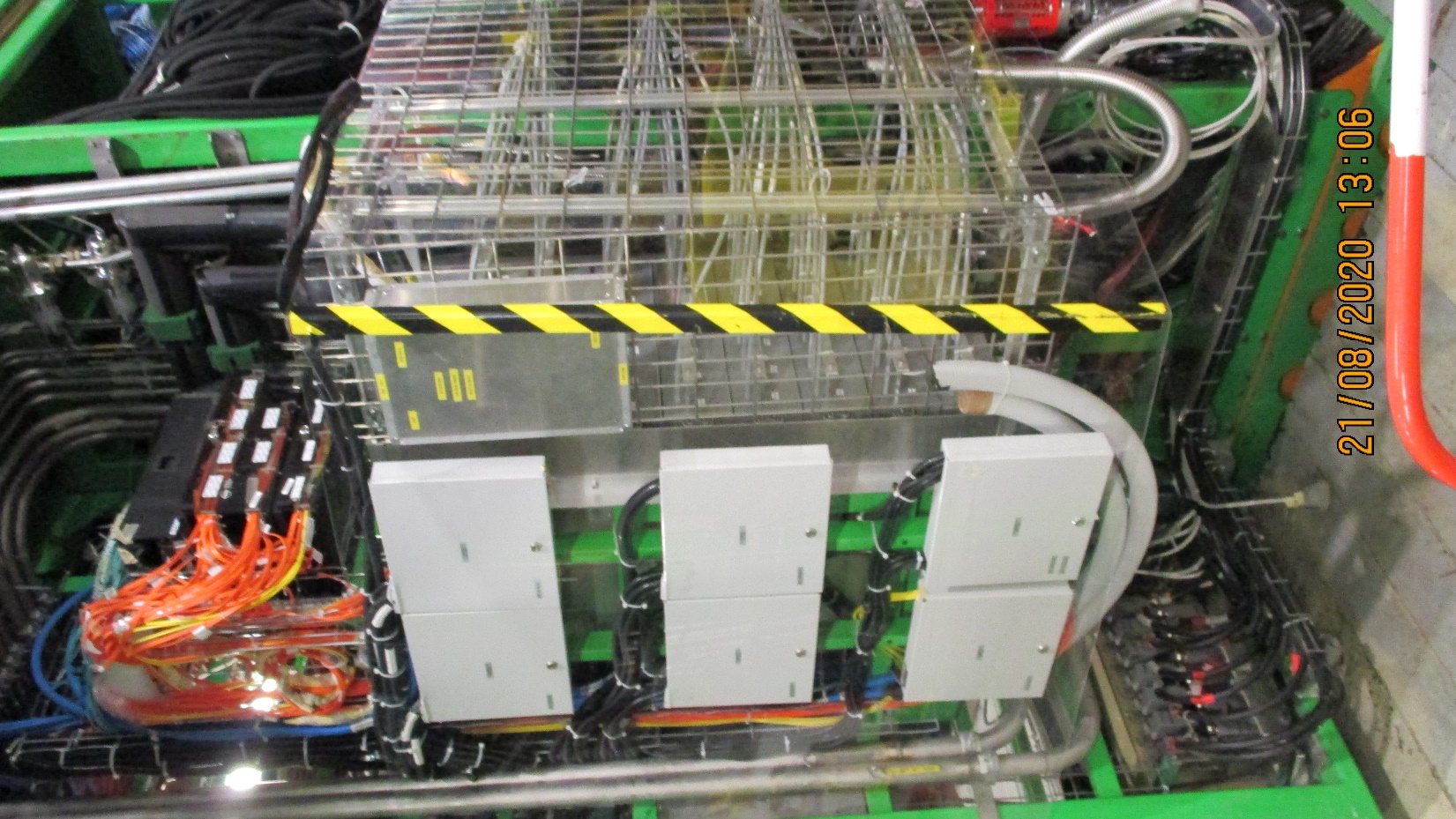 End Point
YE-1 PP
The bottom of the RPC OF Box
Two FO, dia 16mm
Area underneath the rack S1F03
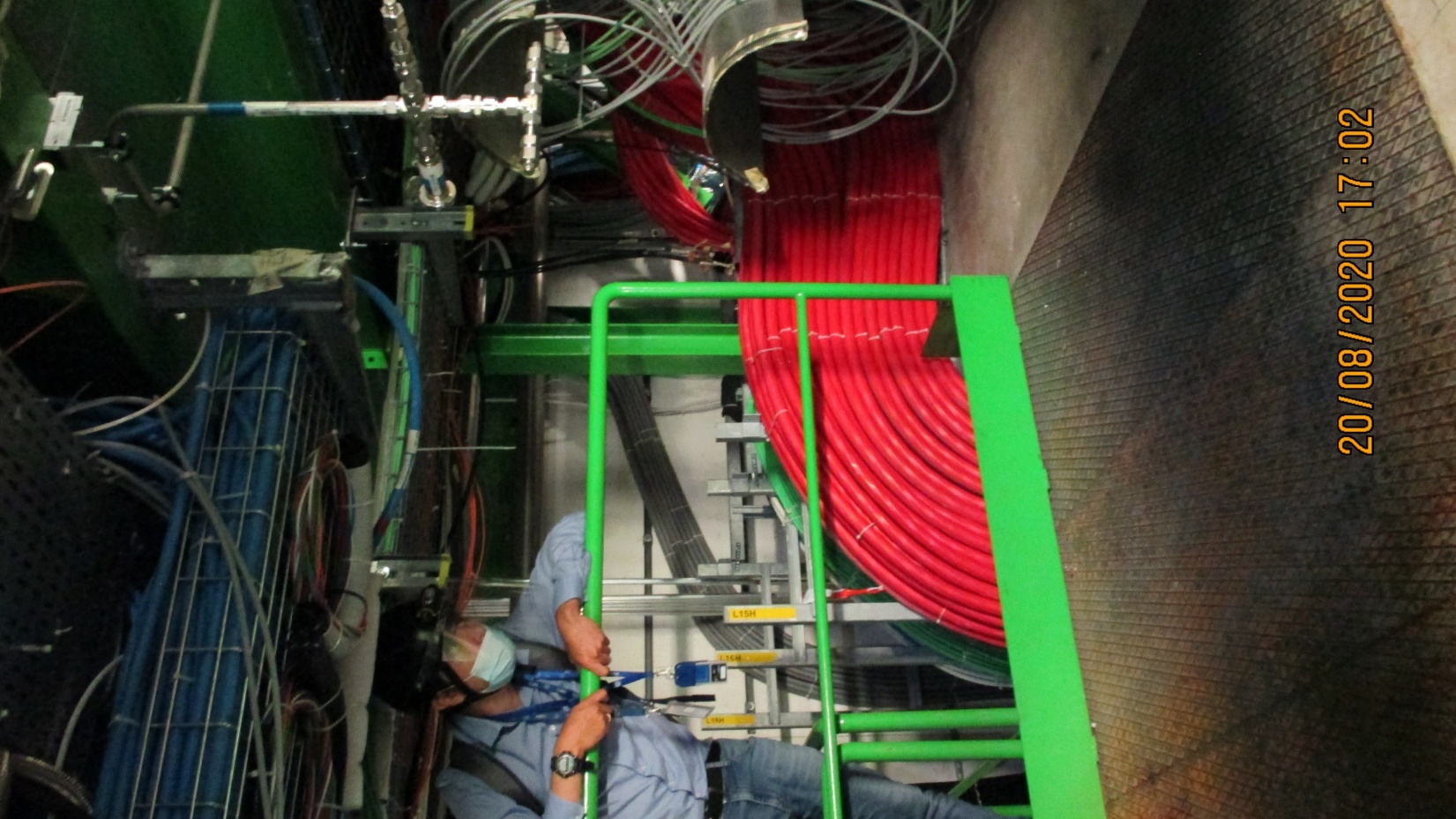 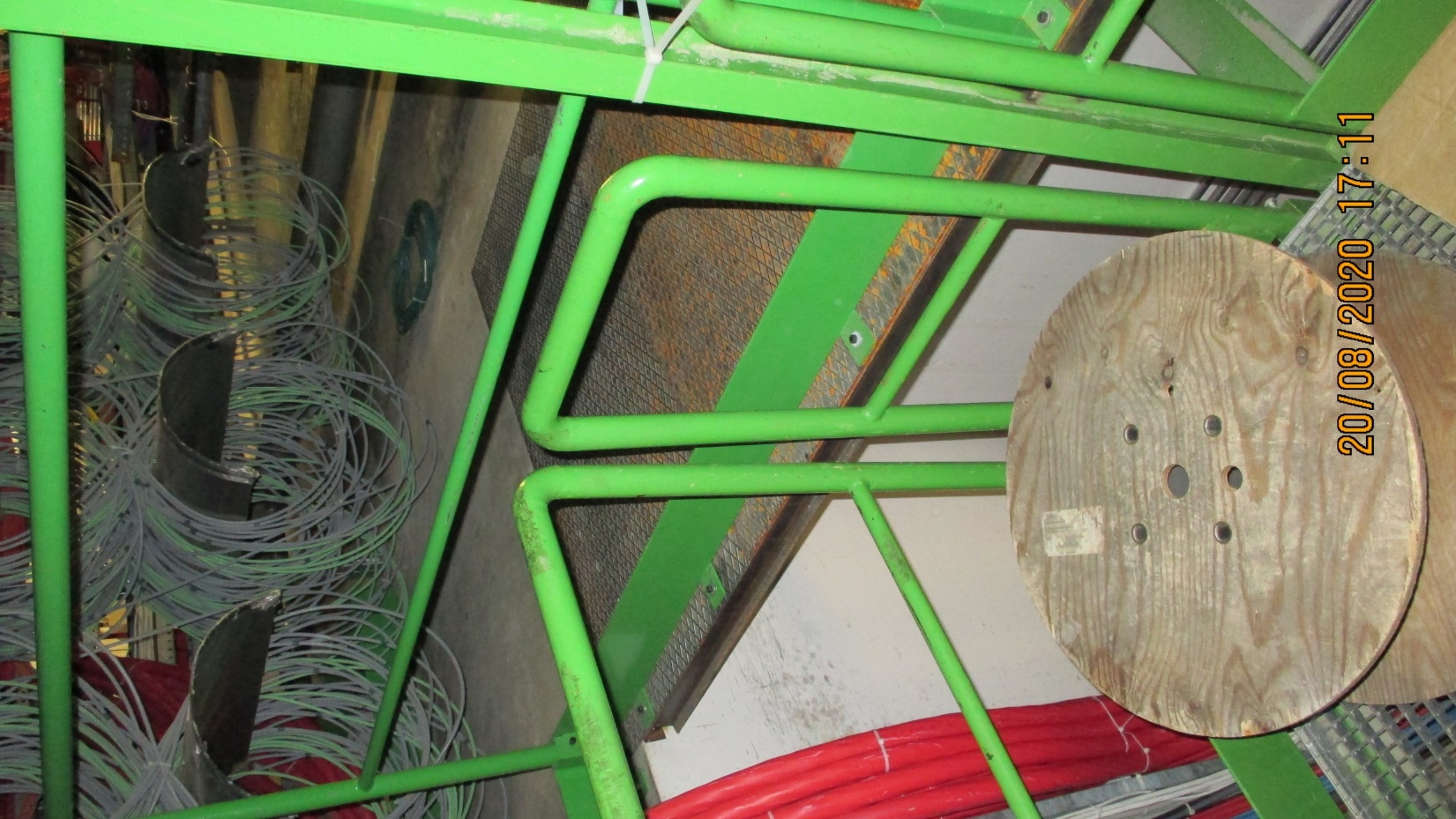 The FO must terminate here. The excess length to be stored here in the transport box.
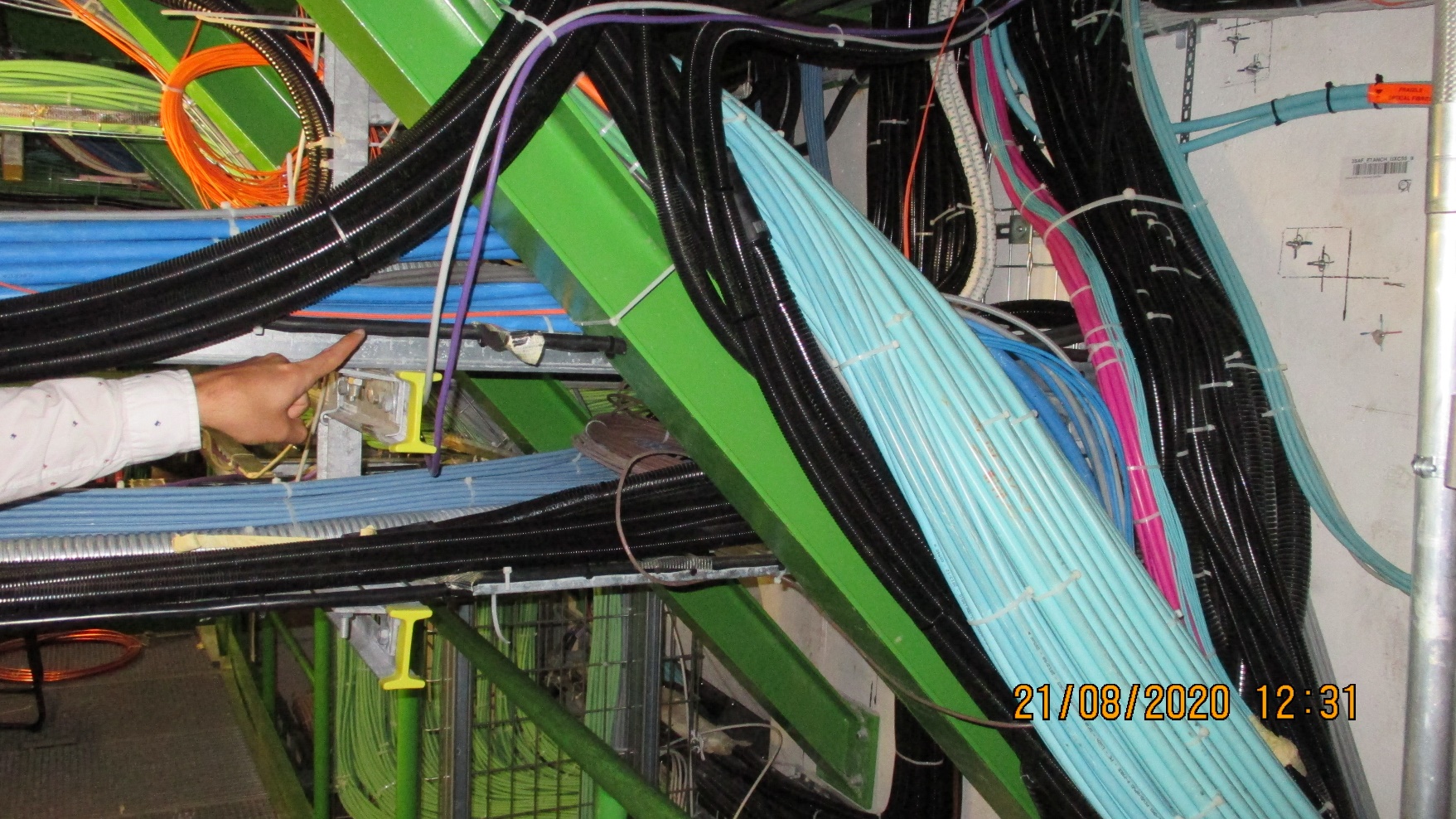 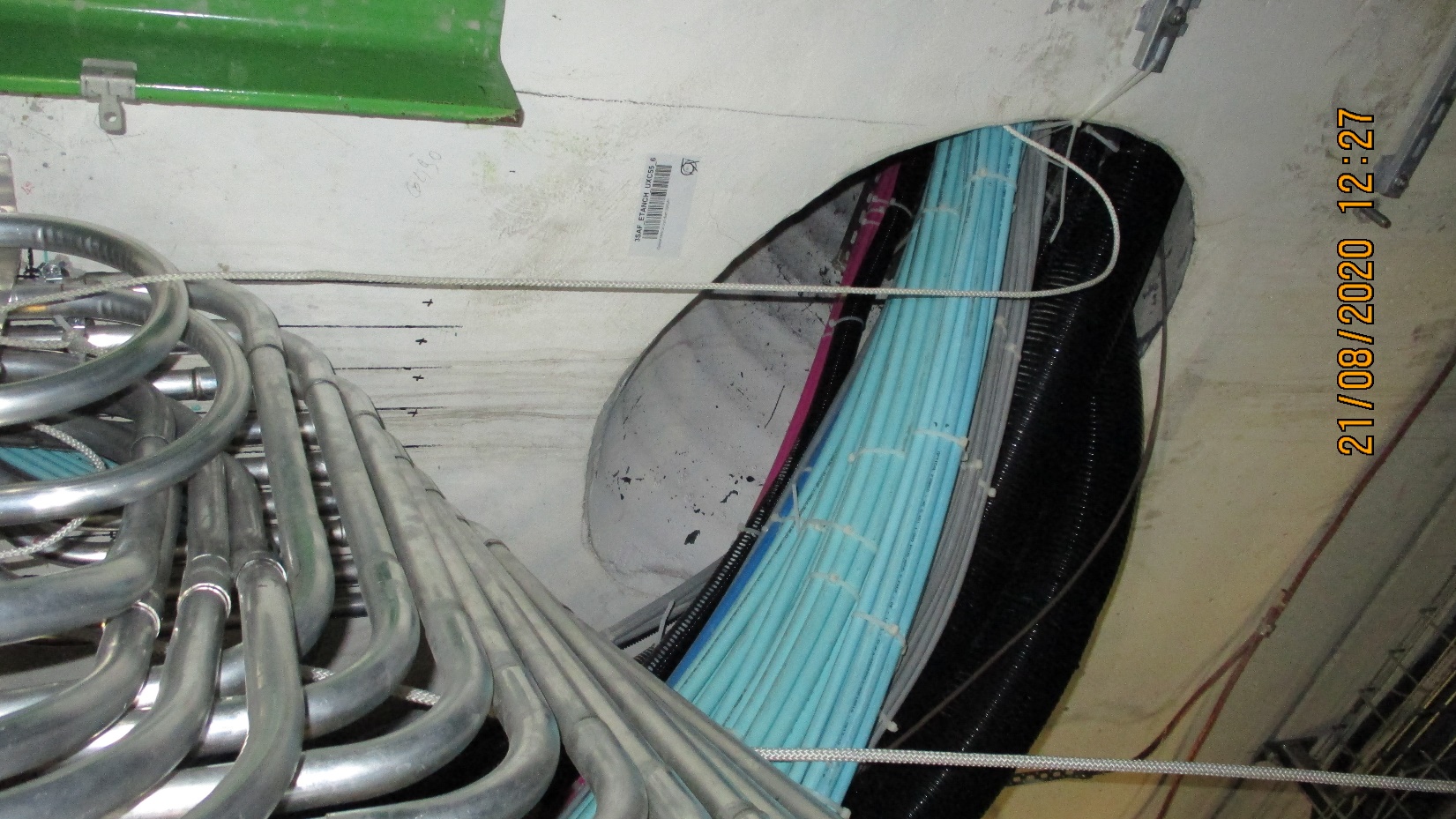 Entry to the Trigger Tunnel Minus Z
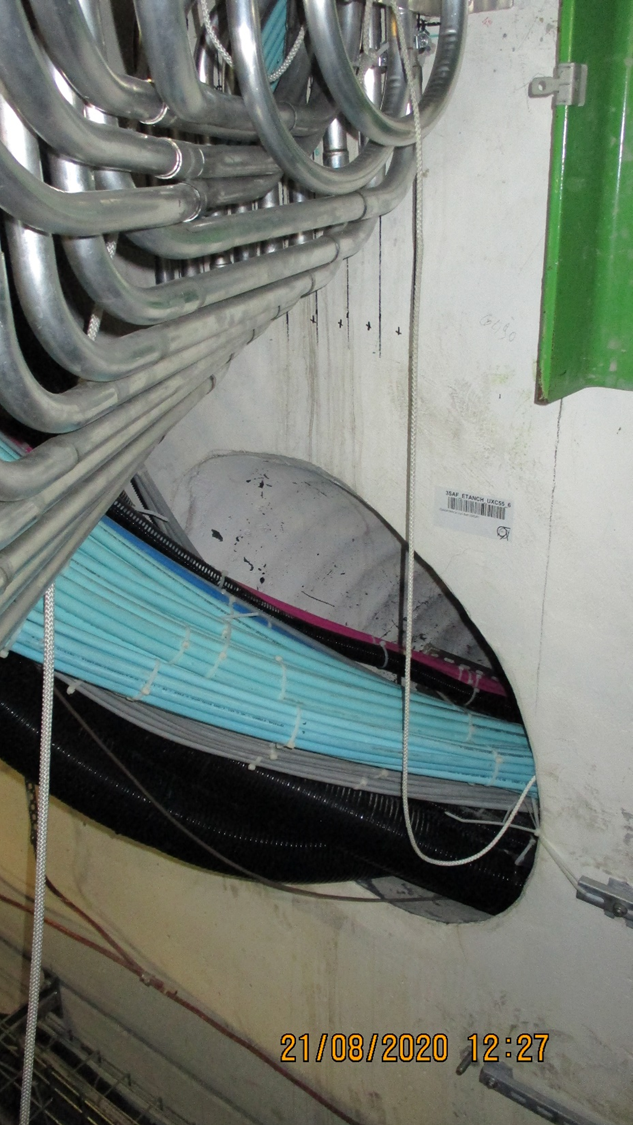 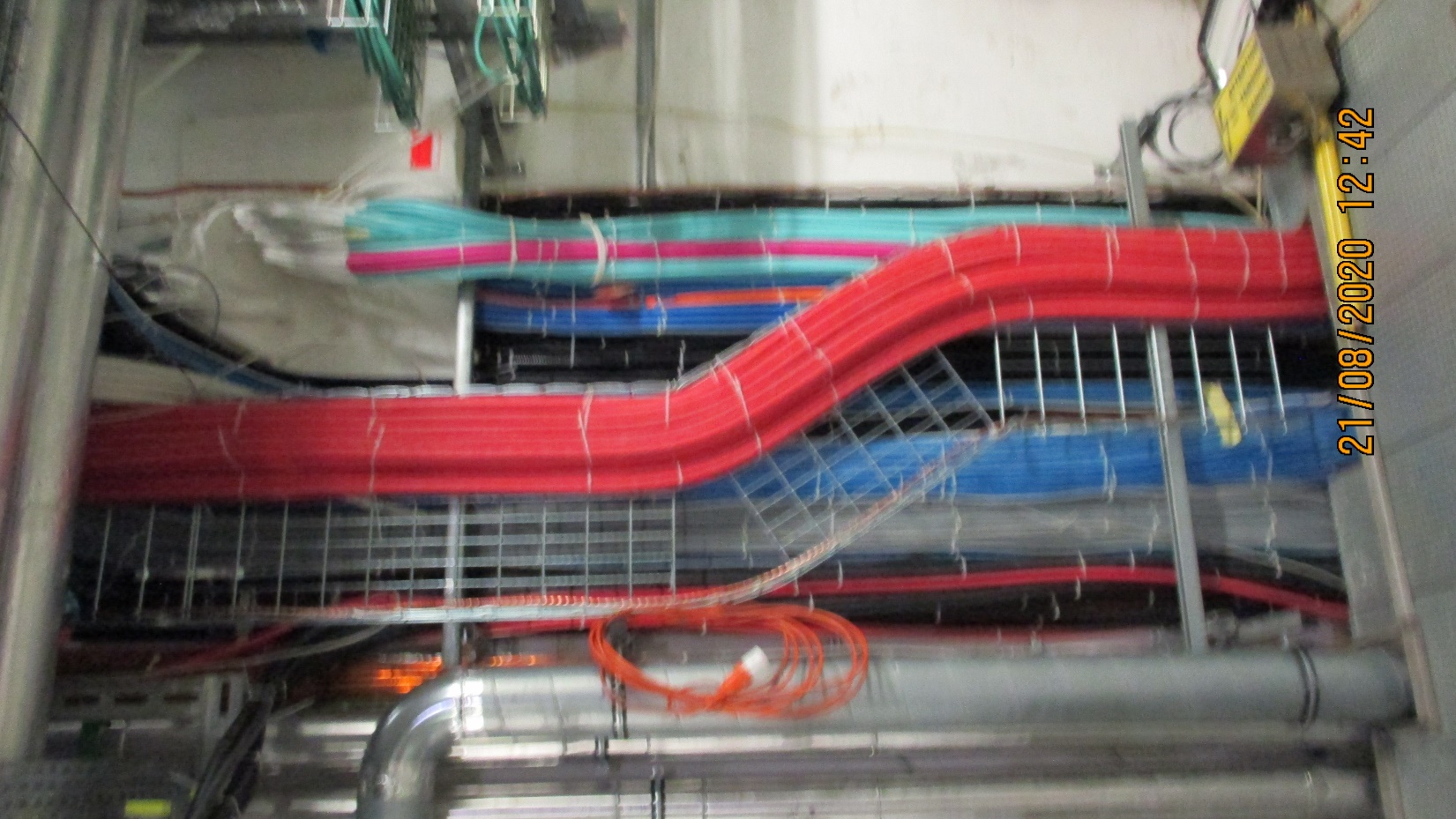 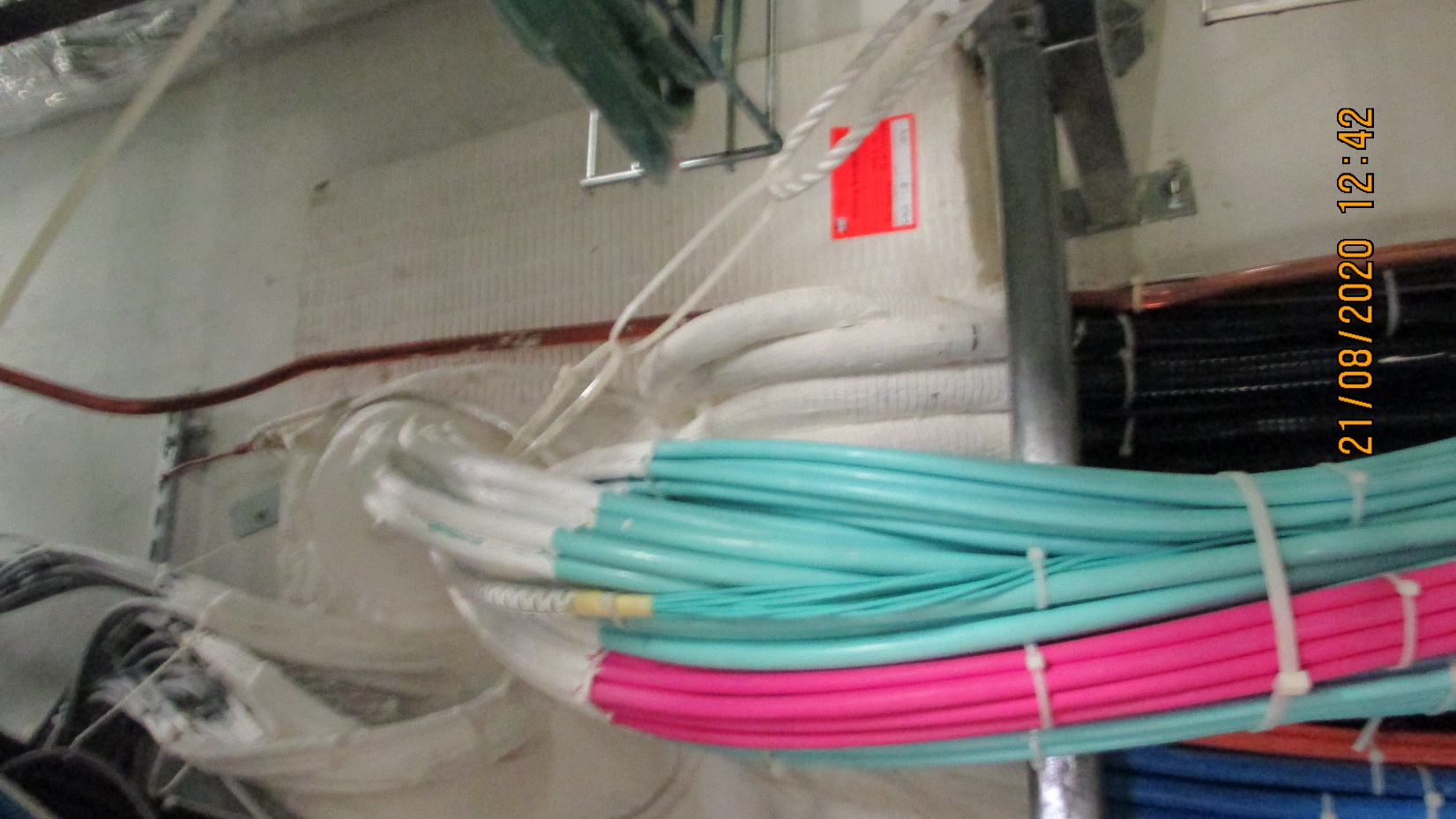 Exit from the Trigger Tunnel Minus Z
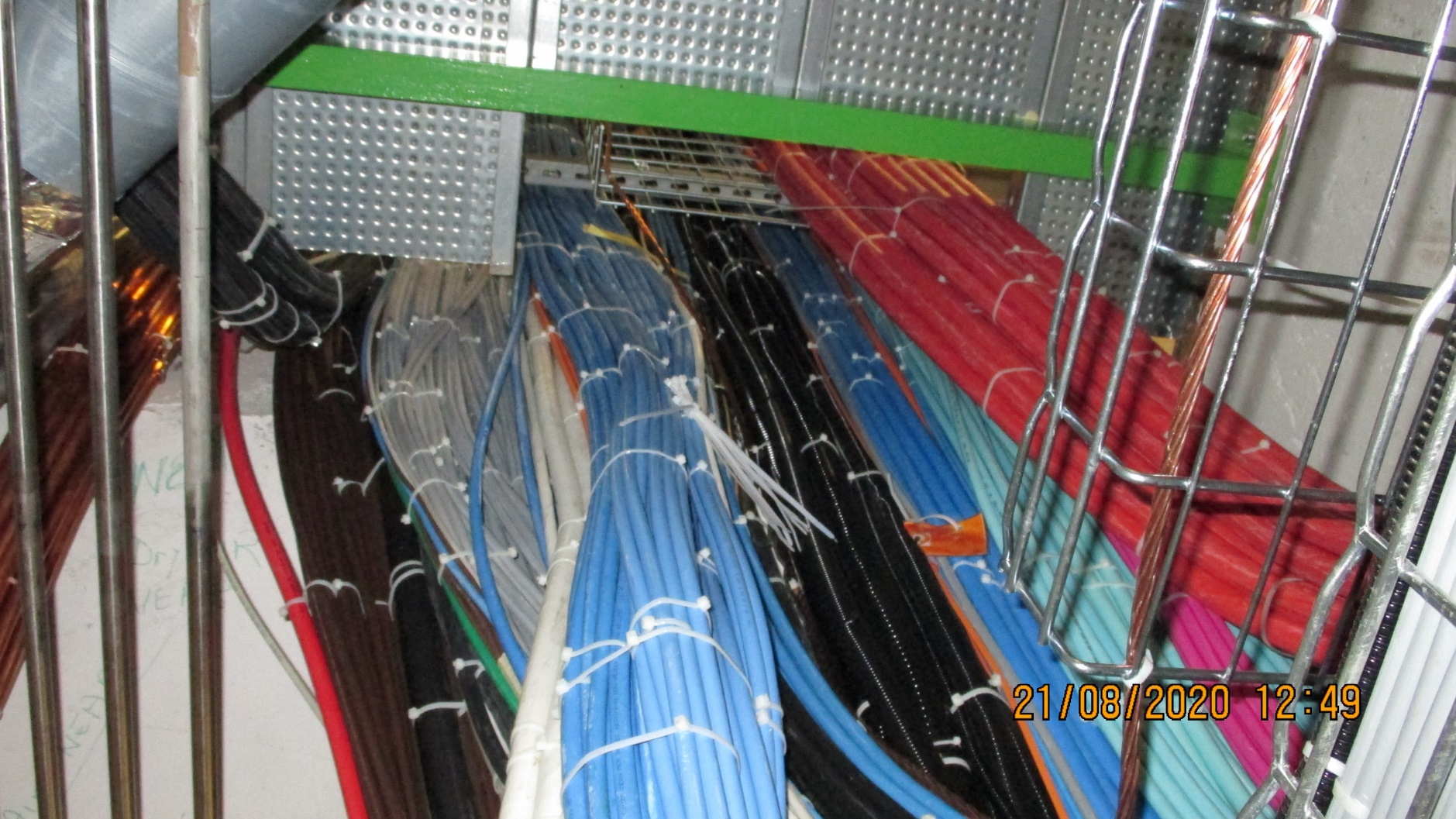 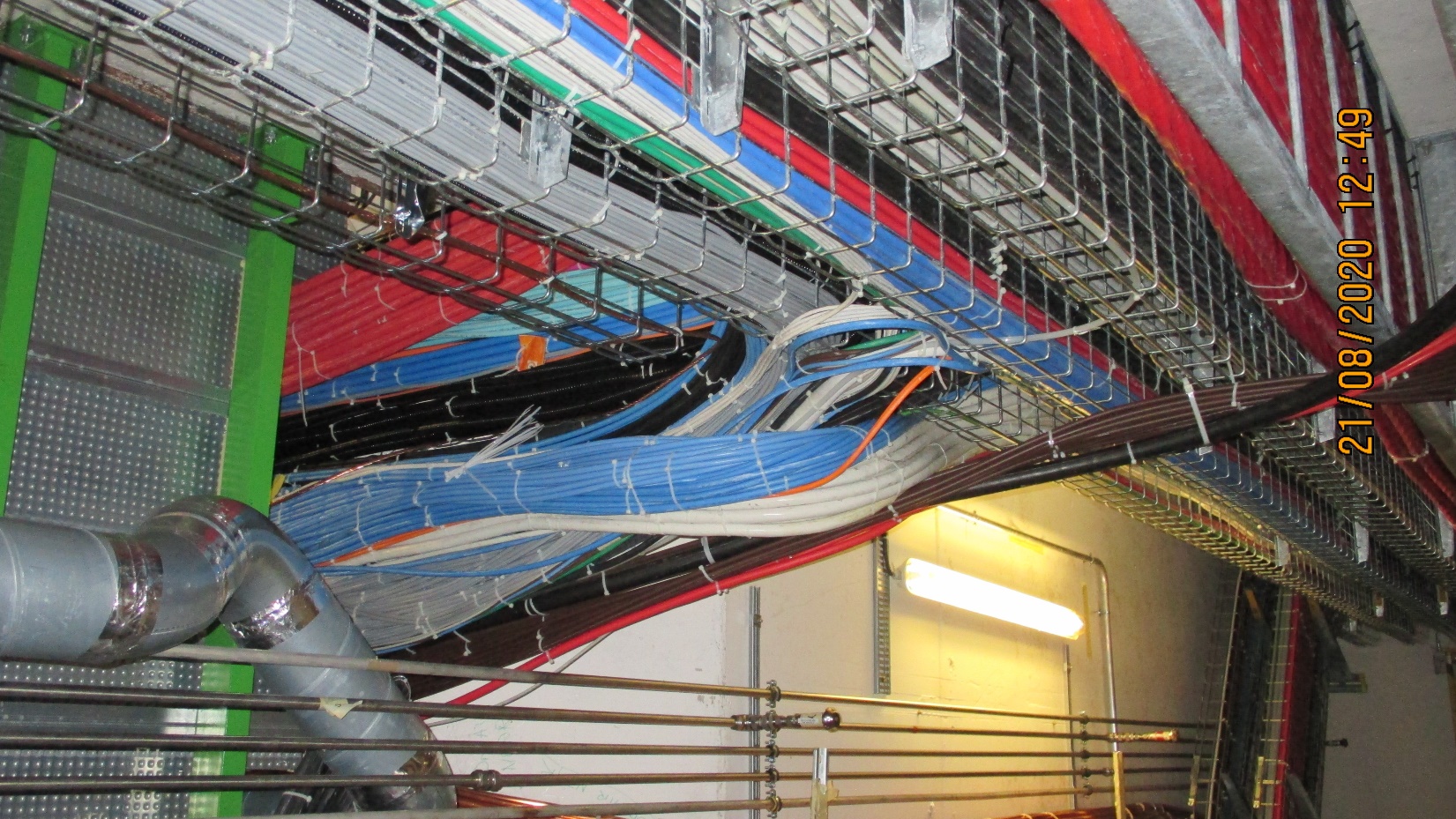 Descent to X0
X0 going under CMS
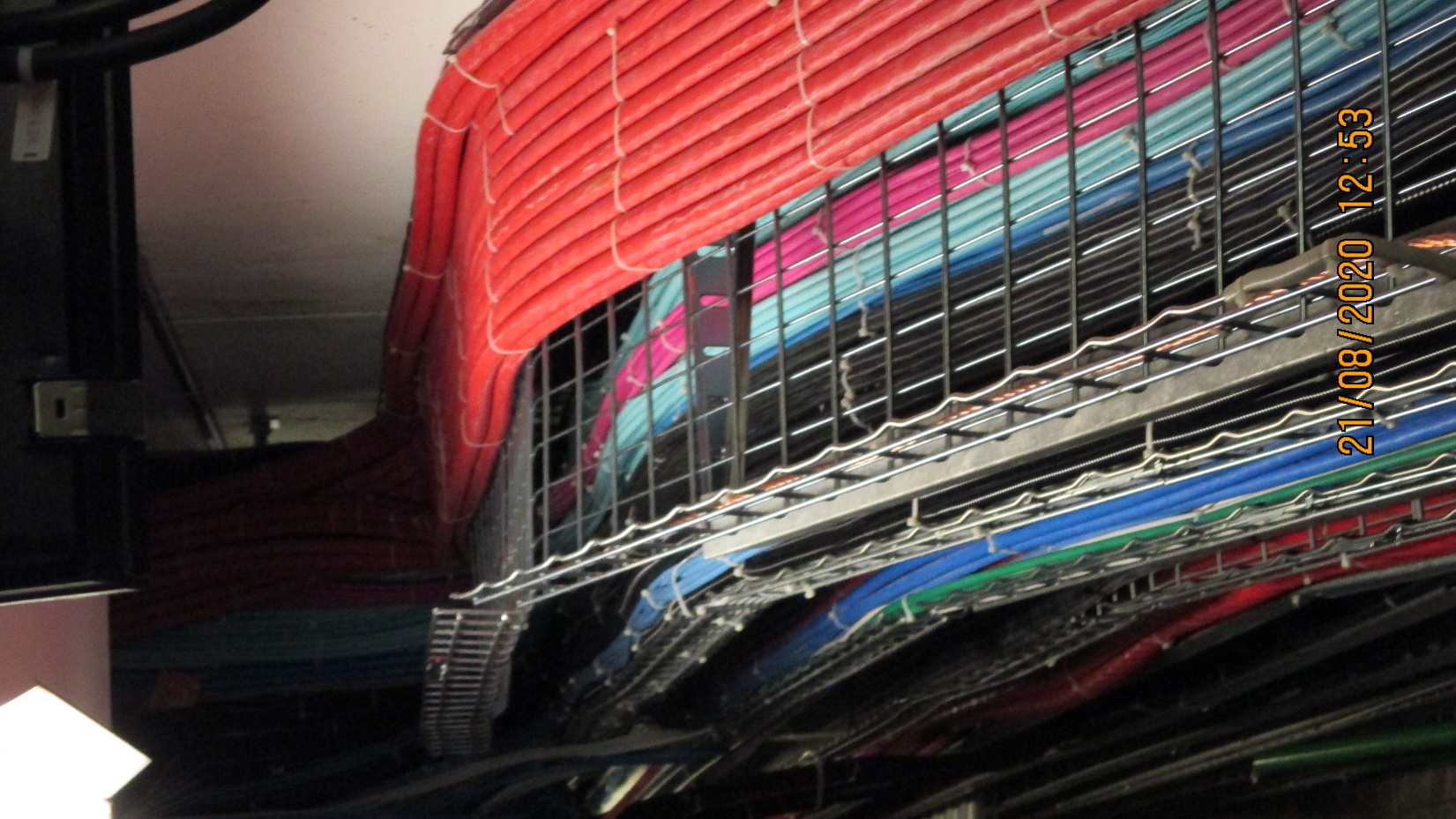 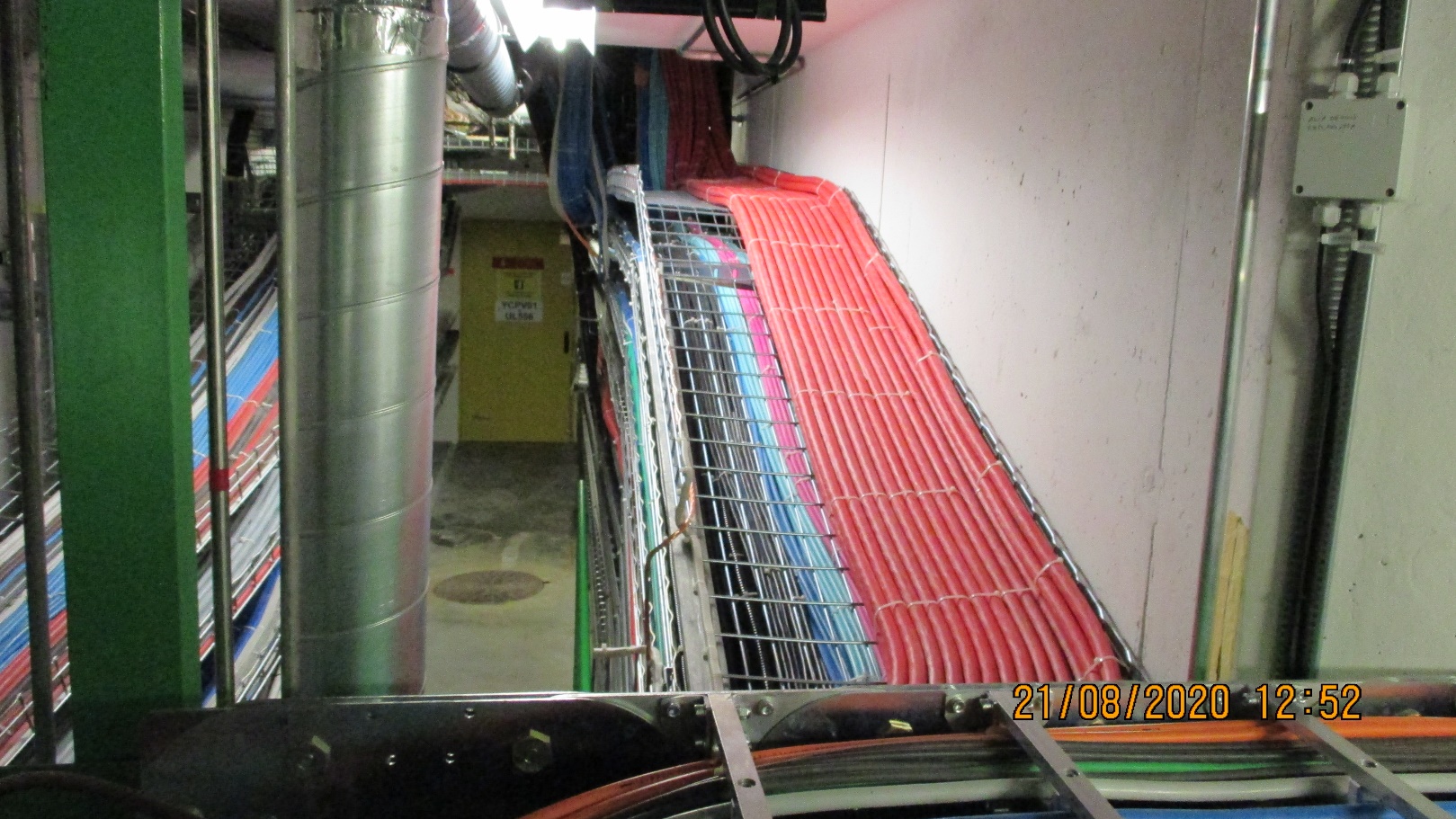 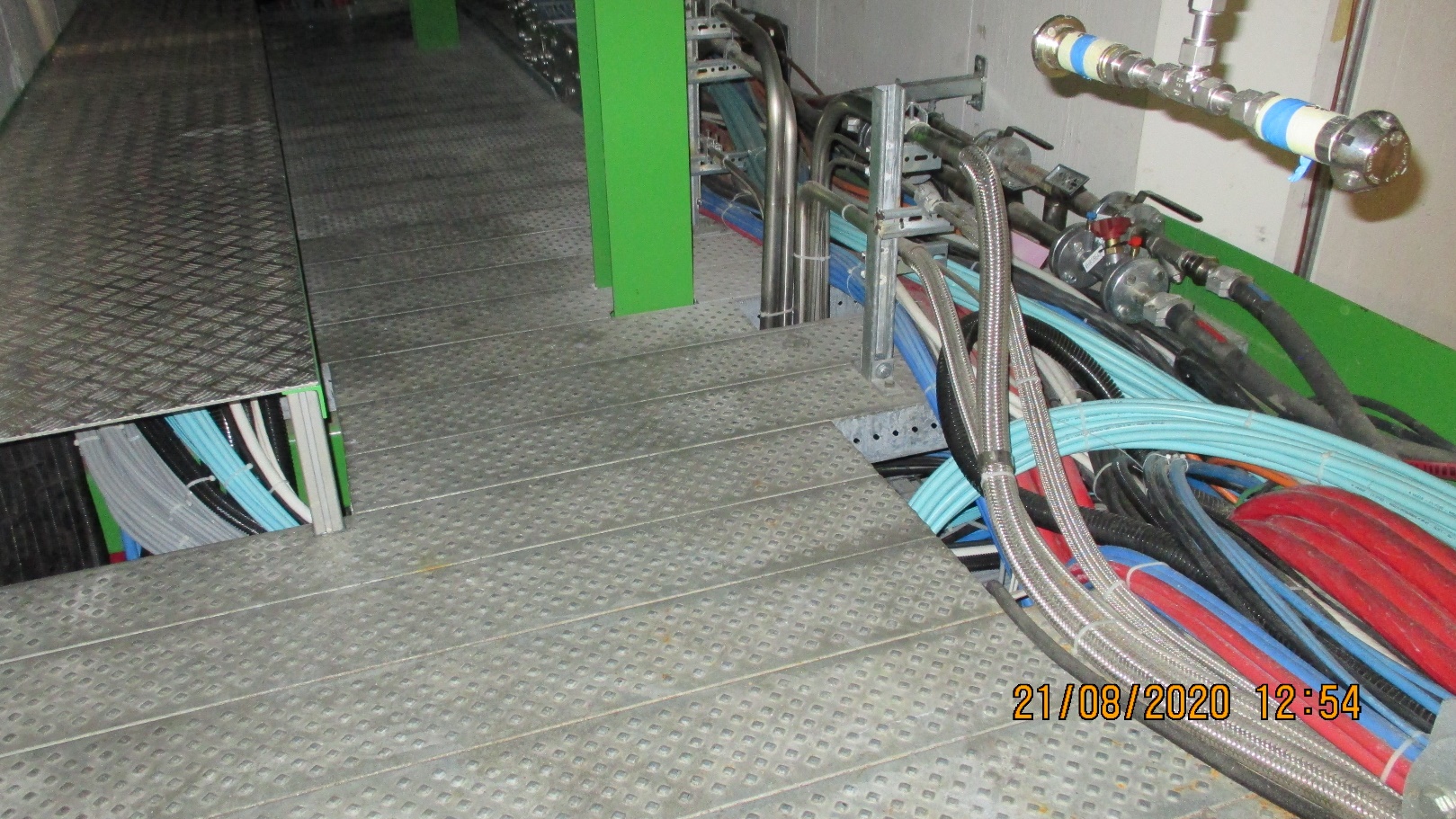 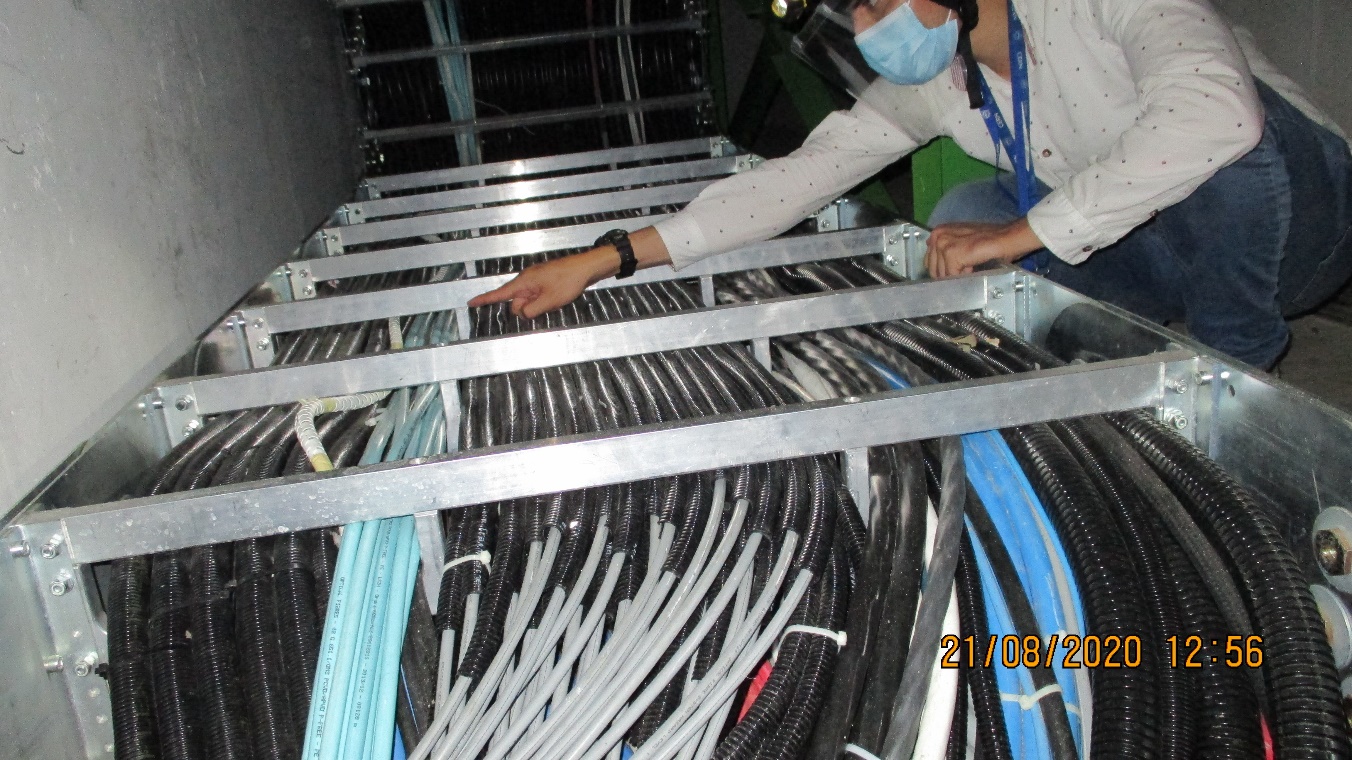 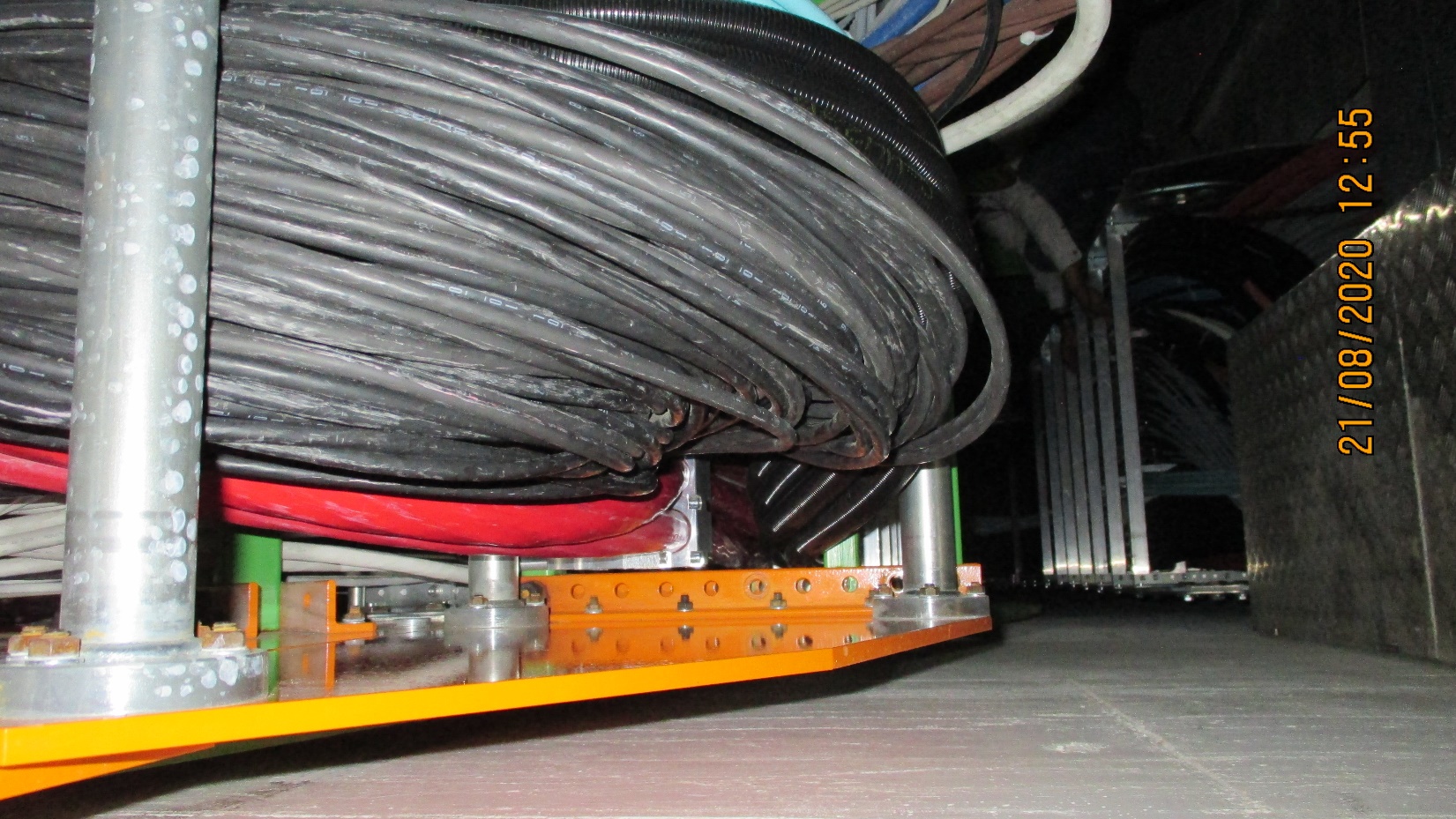 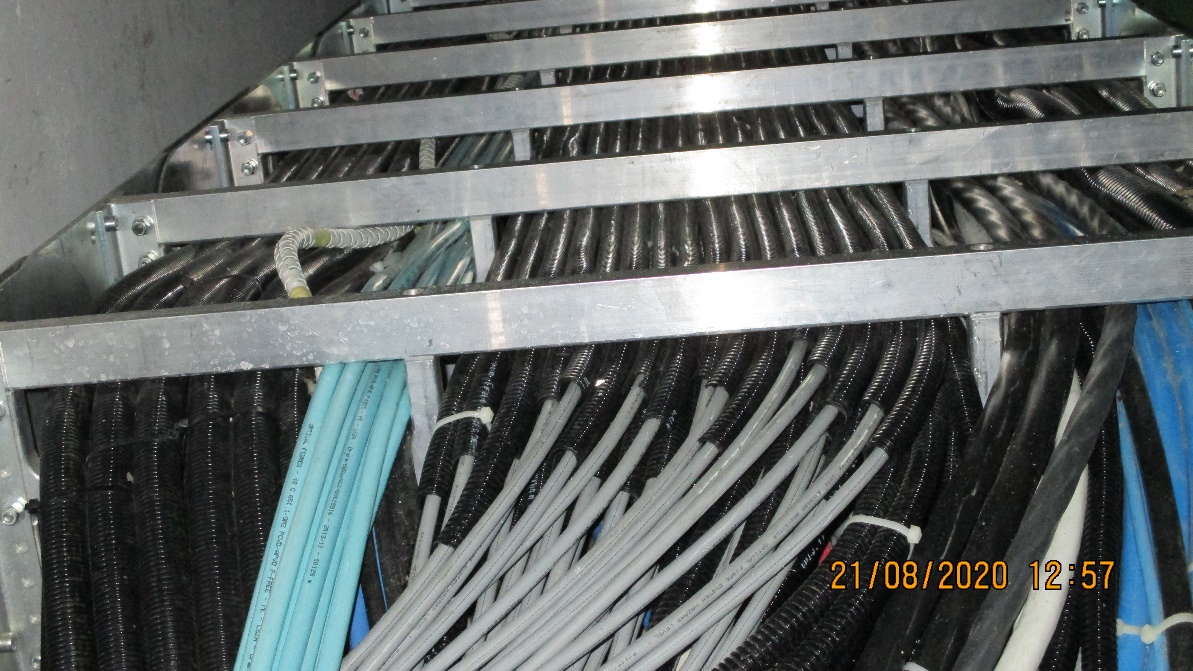 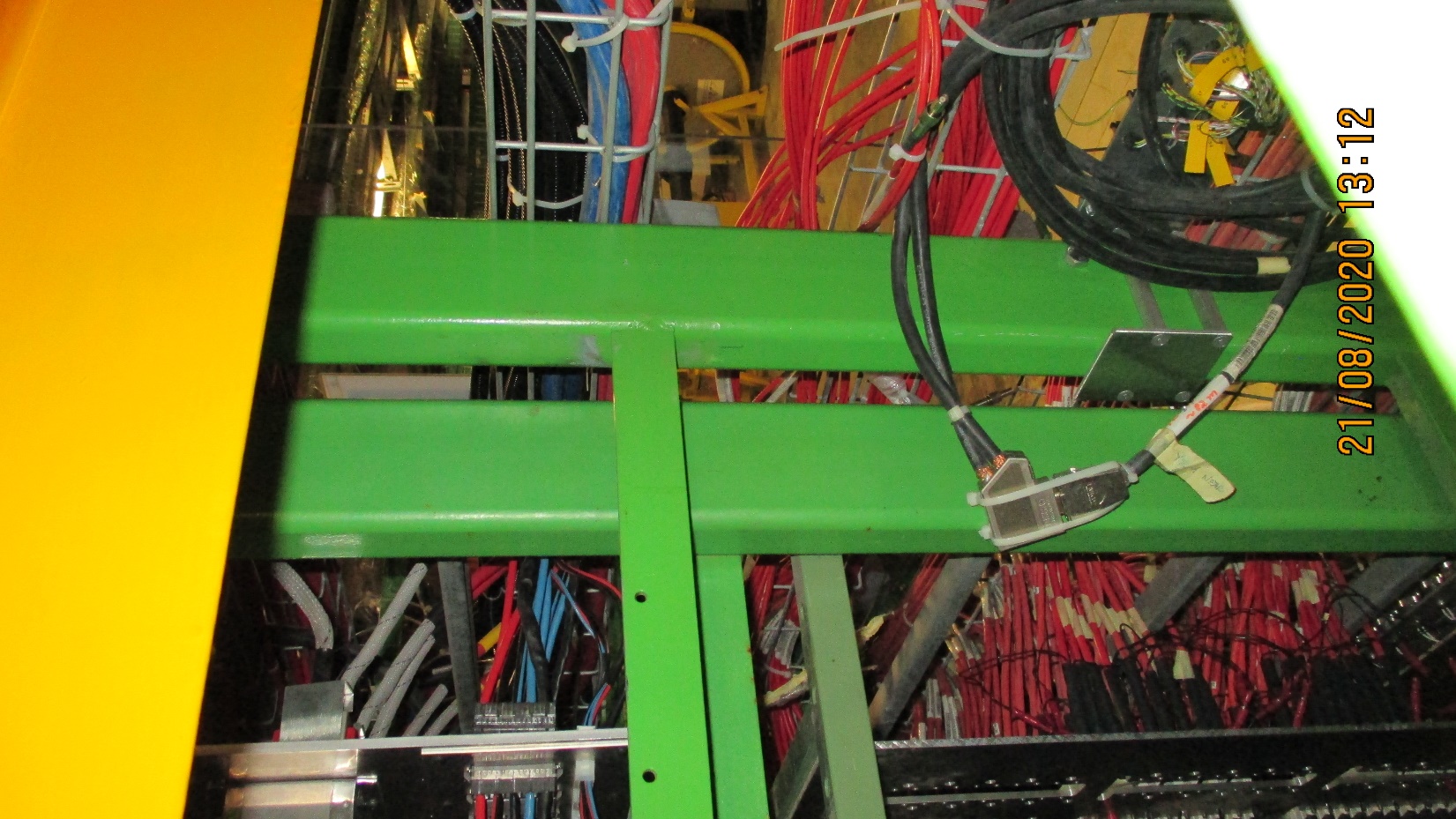 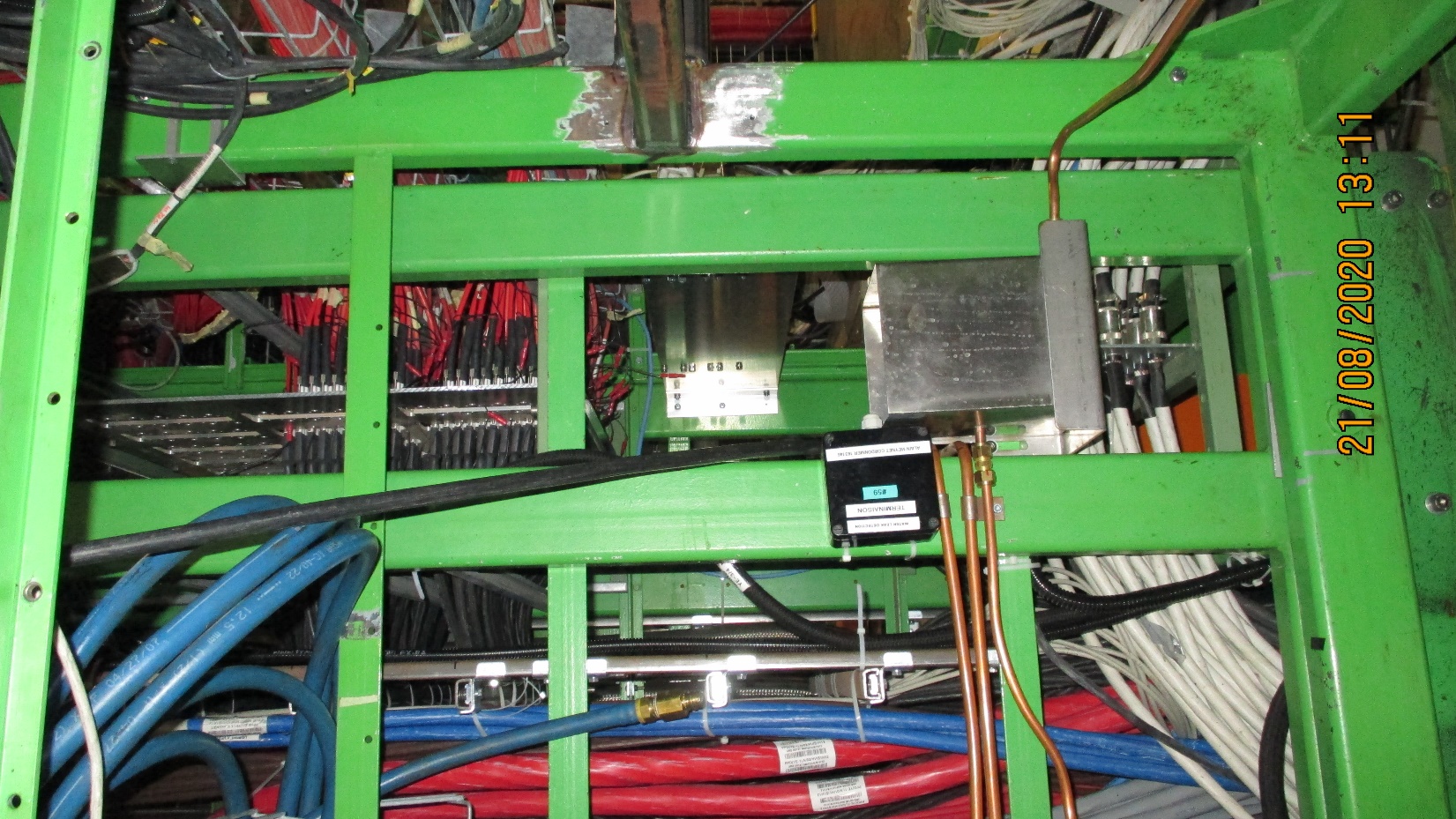 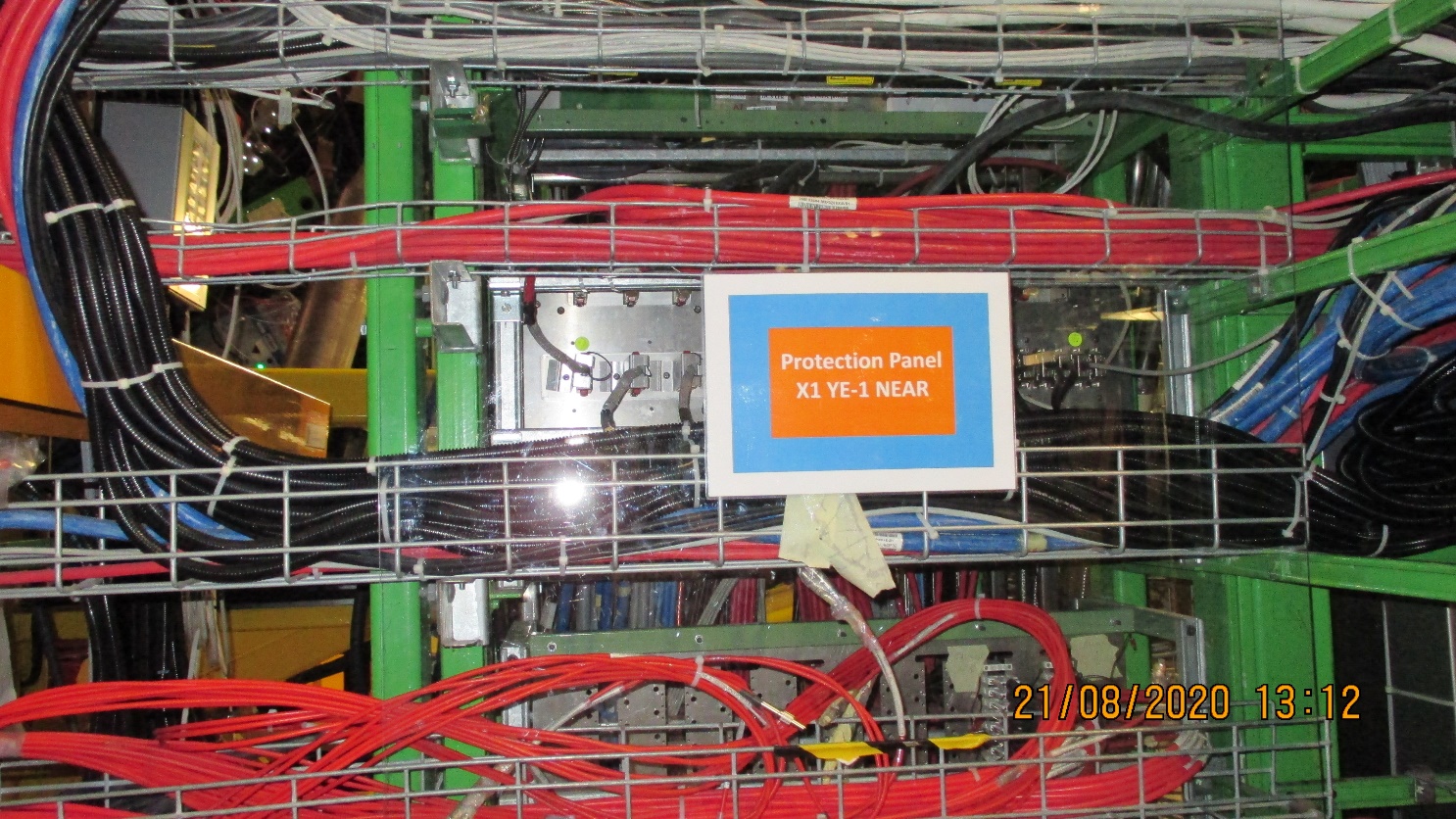 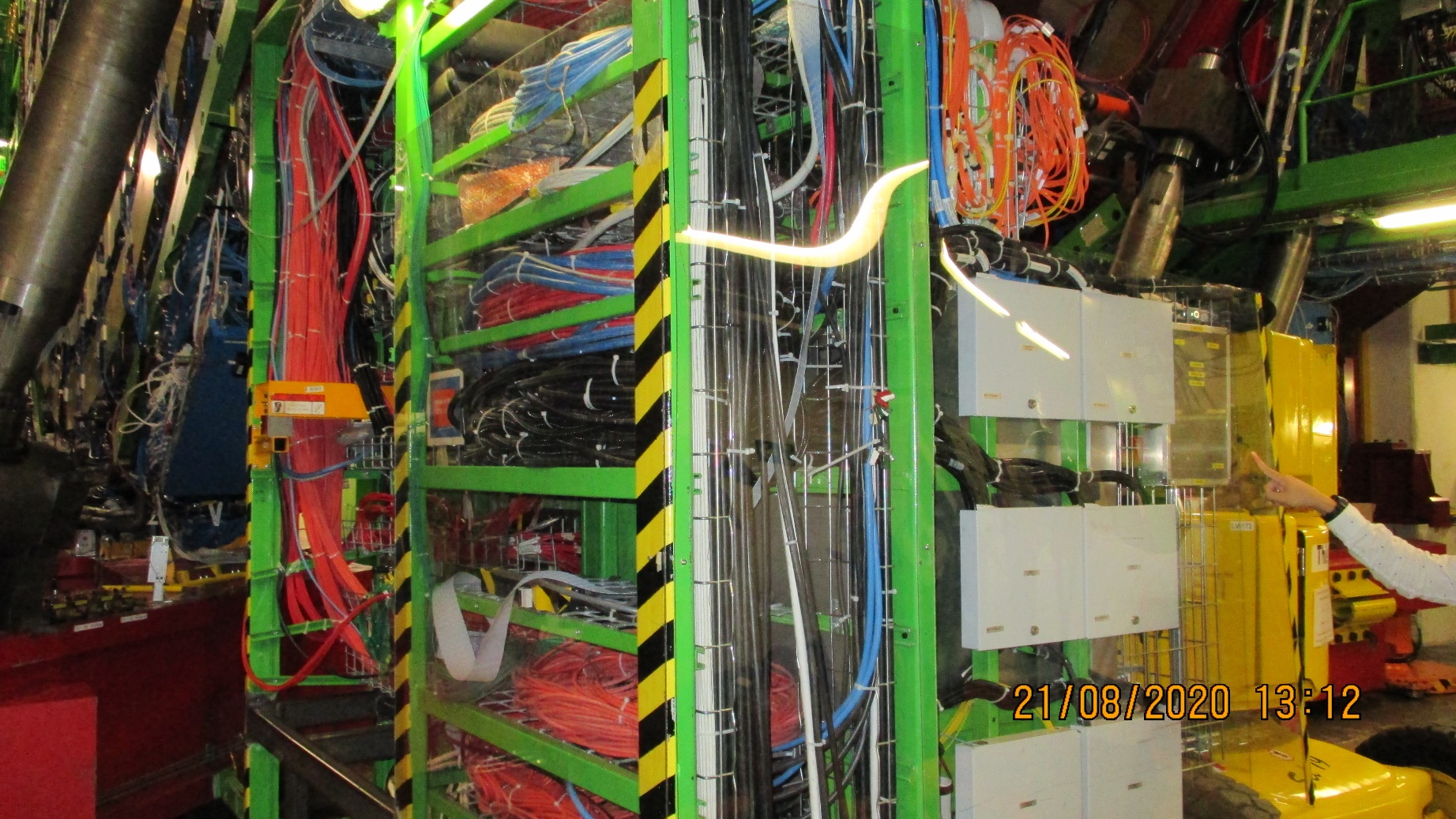 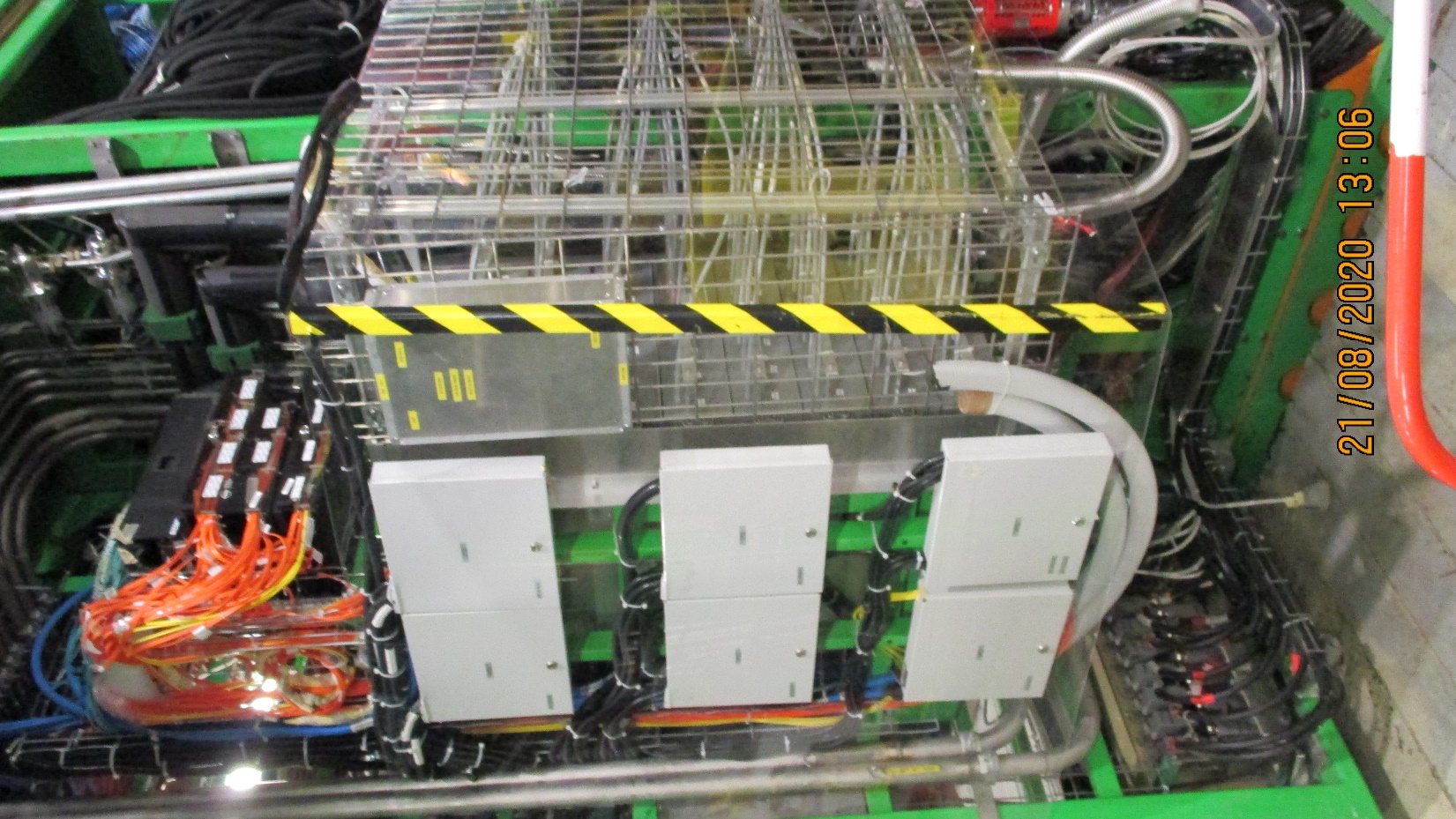 End Point
YE-1 PP
The bottom of the RPC OF Box
Thanks for all your work